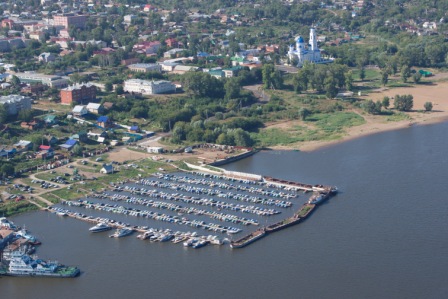 Спасибо тебе, 
городок на Каме –
глубокий, надежный
советский тыл…
Спасибо тебе,
Городок на Каме – 
Глубокий, надежный
Советский тыл…
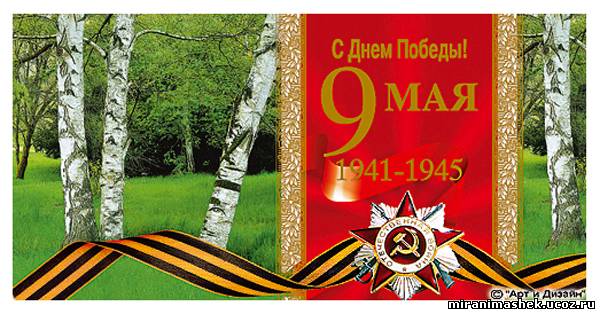 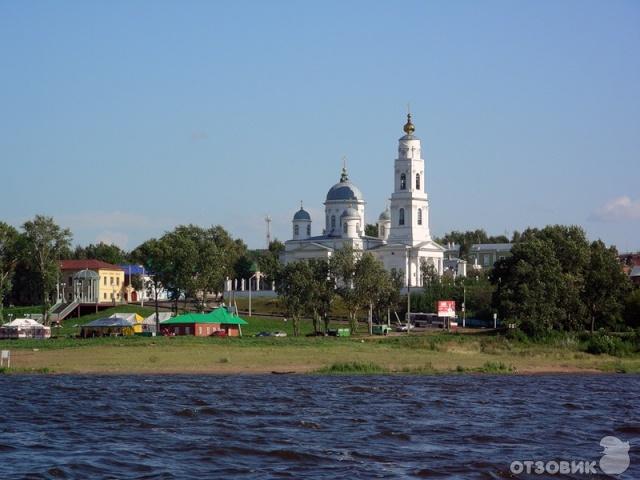 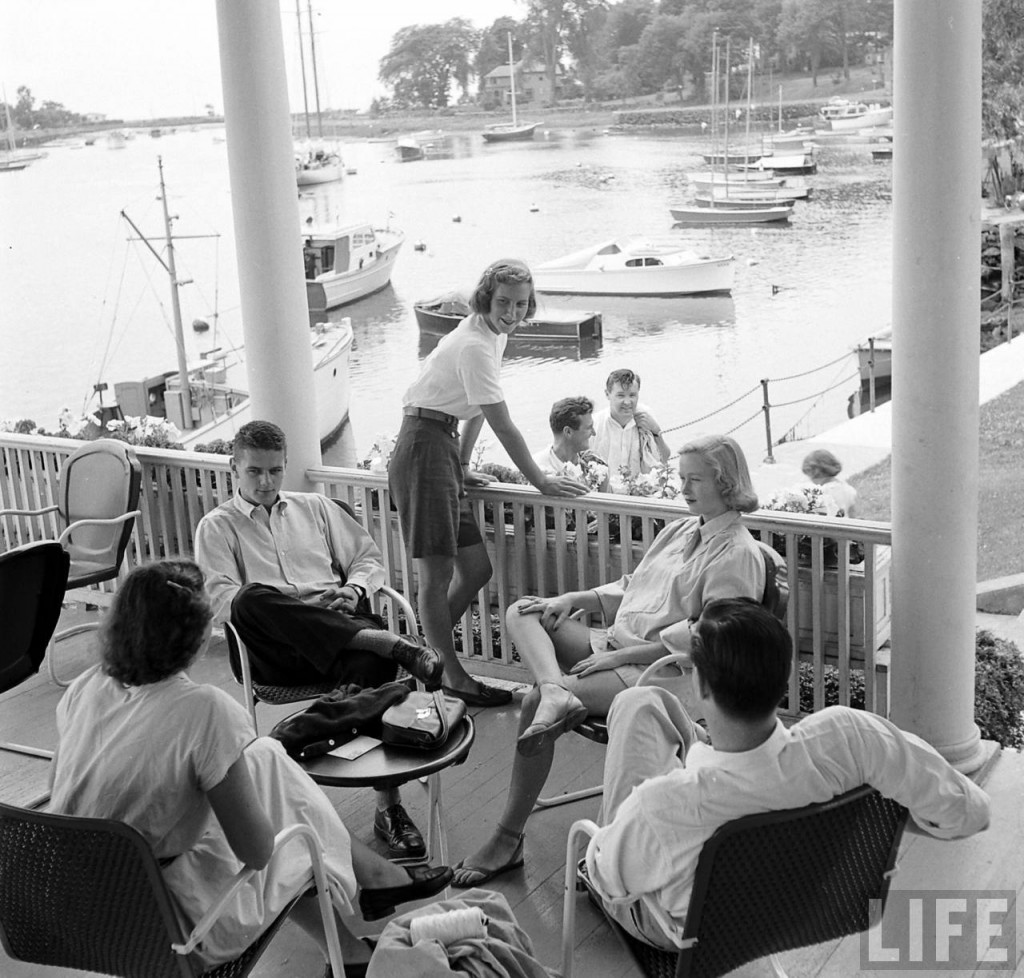 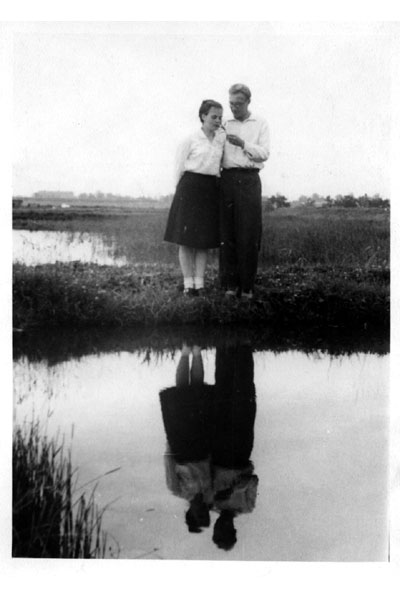 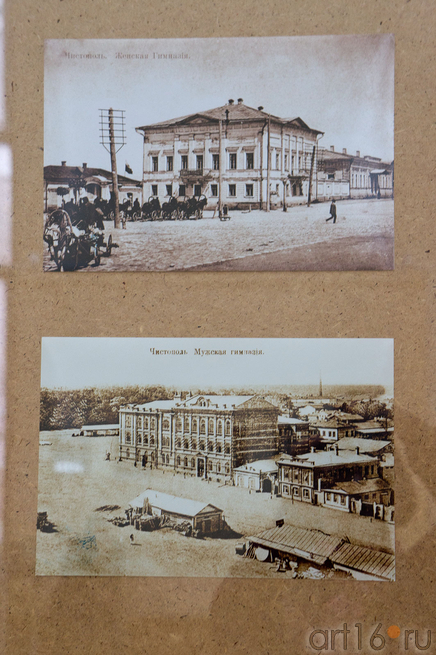 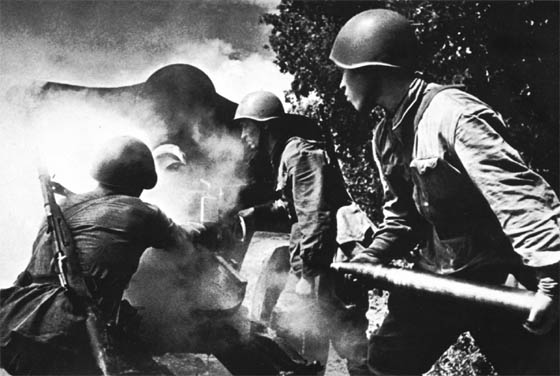 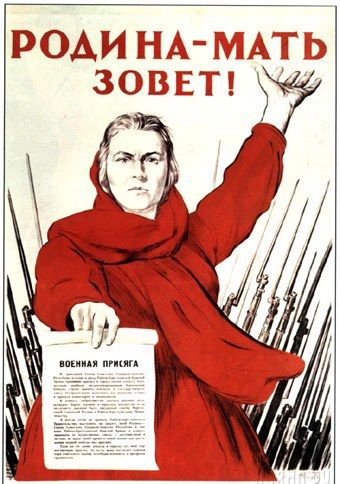 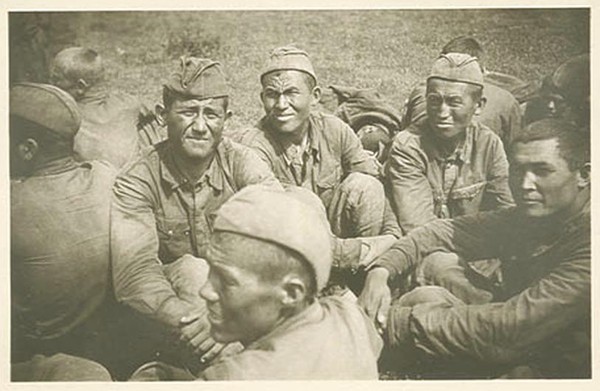 Мы не хотели войны,
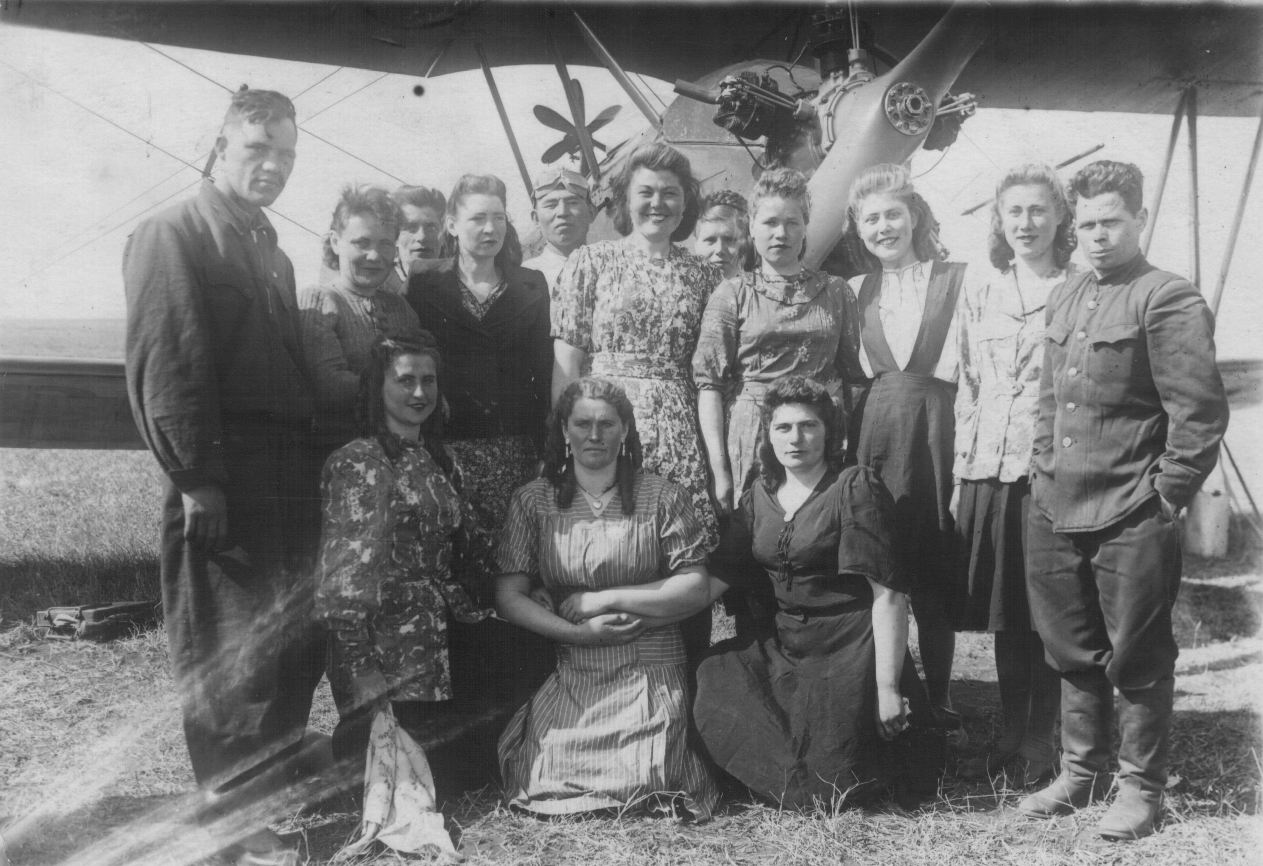 но пришлось воевать!
Что может быть страшнее, чем 
                                          война?
Лишь слезы да страдания несет   
                                            она :
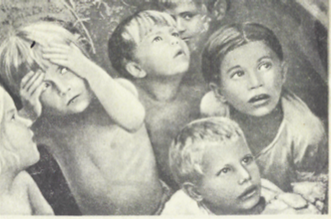 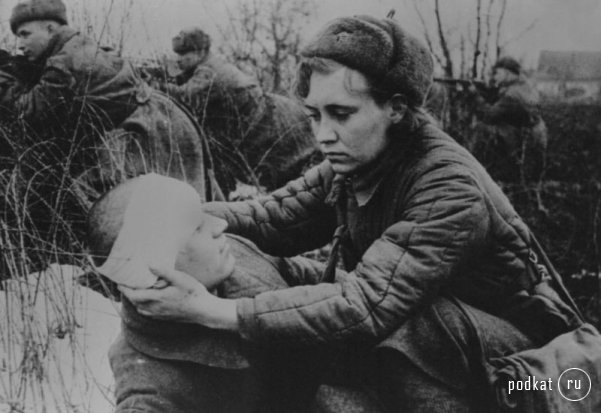 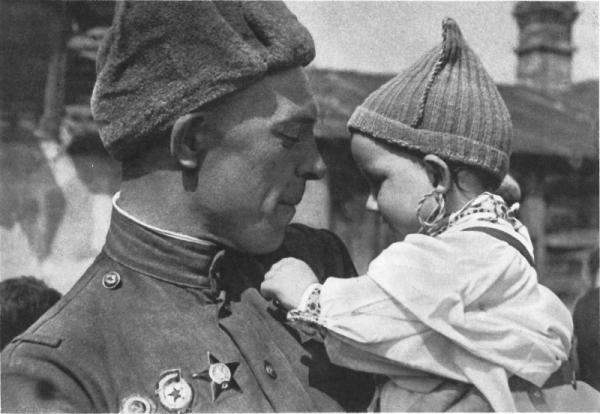 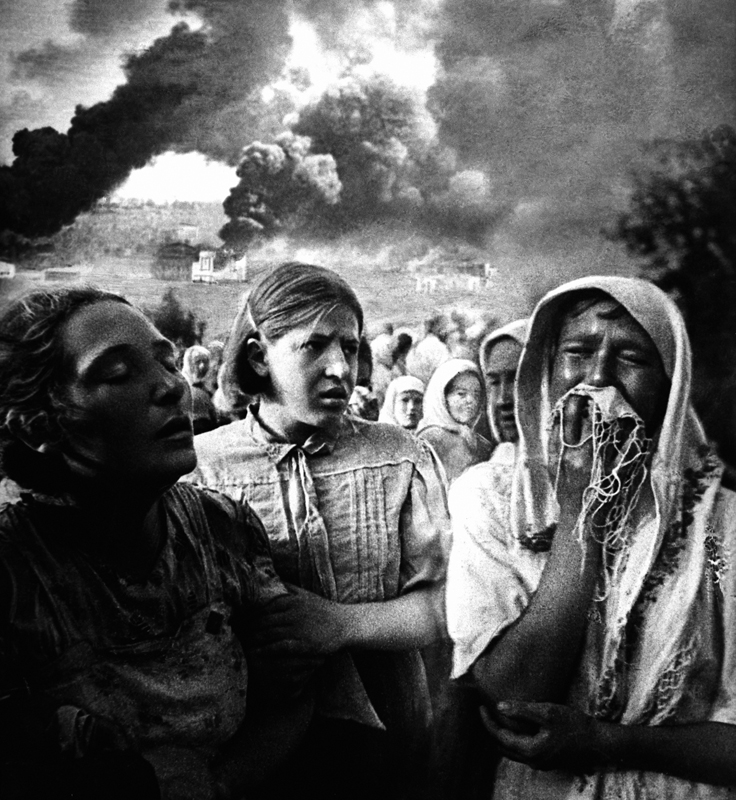 И счастье разбивает у людей,
 Любимых разлучает и друзей.
ФРОНТ
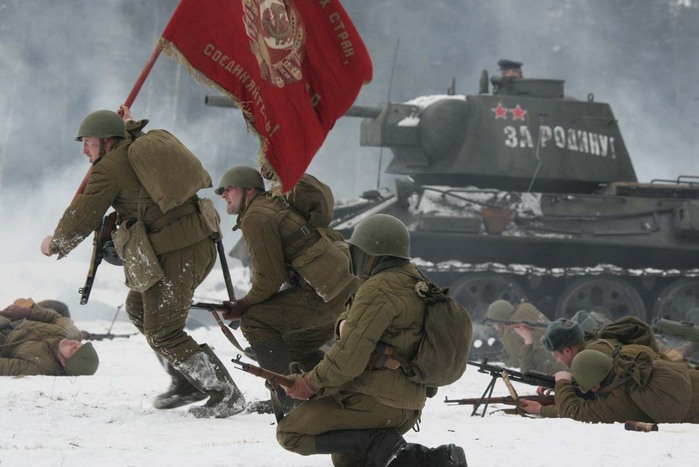 ТЫЛ
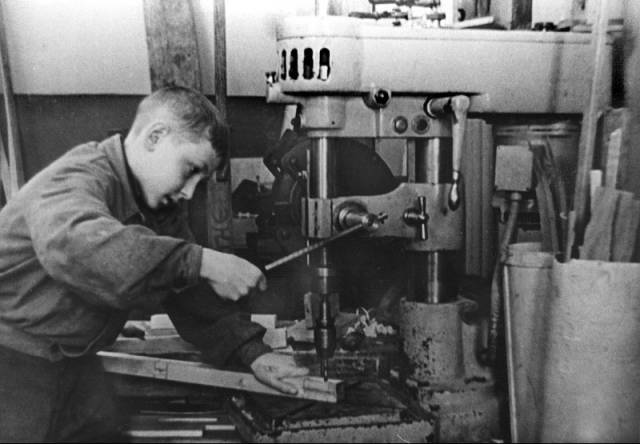 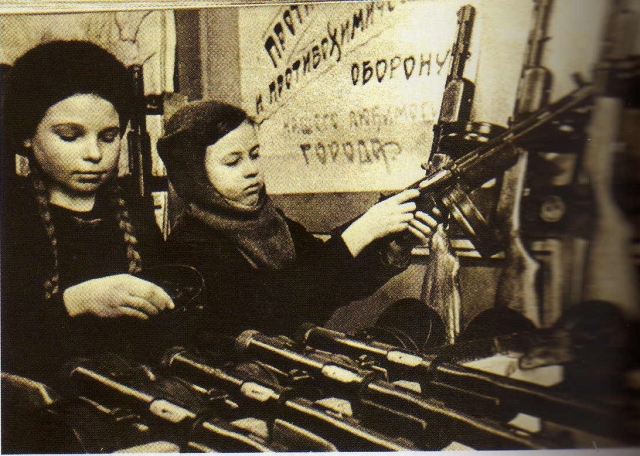 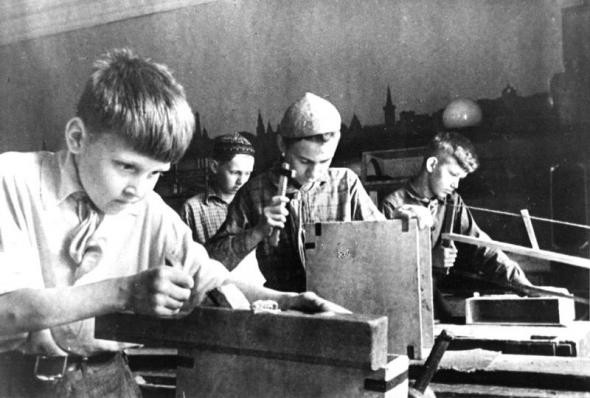 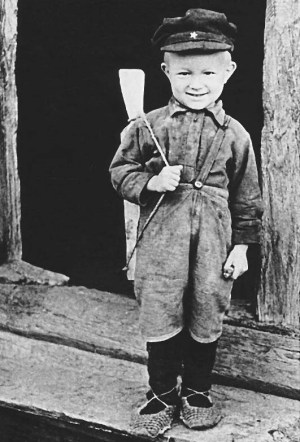 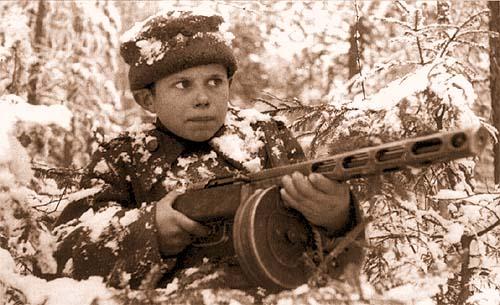 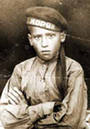 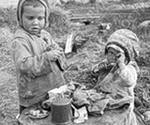 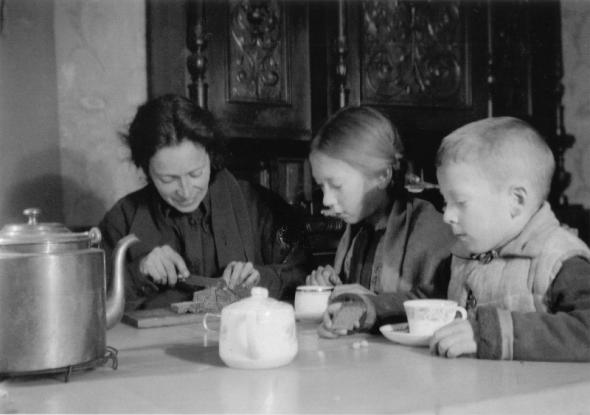 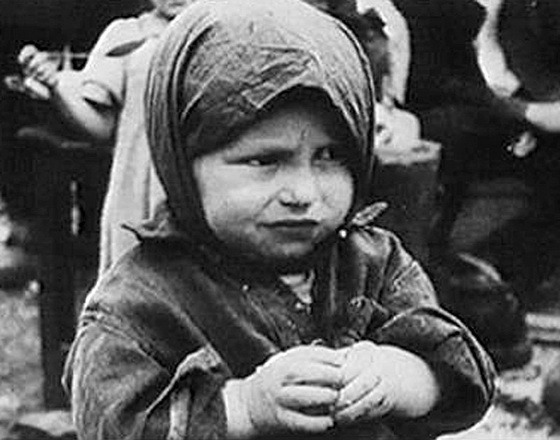 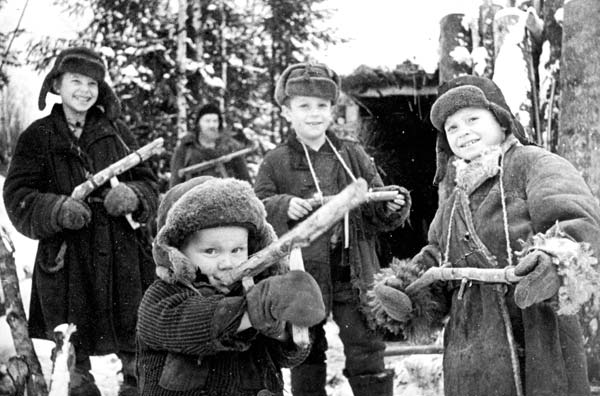 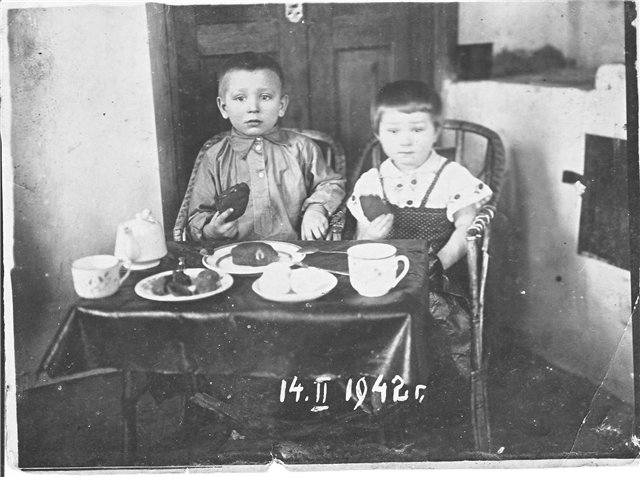 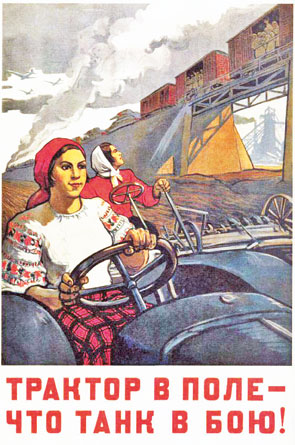 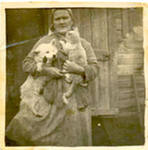 Да разве об этом расскажешь.
В какие ты годы жила.
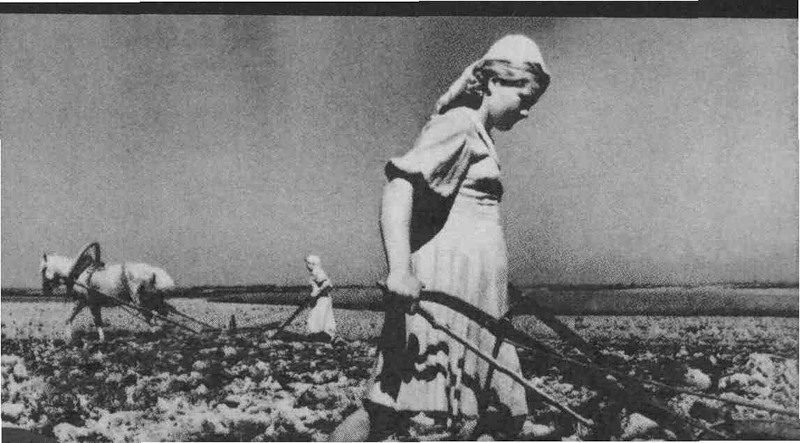 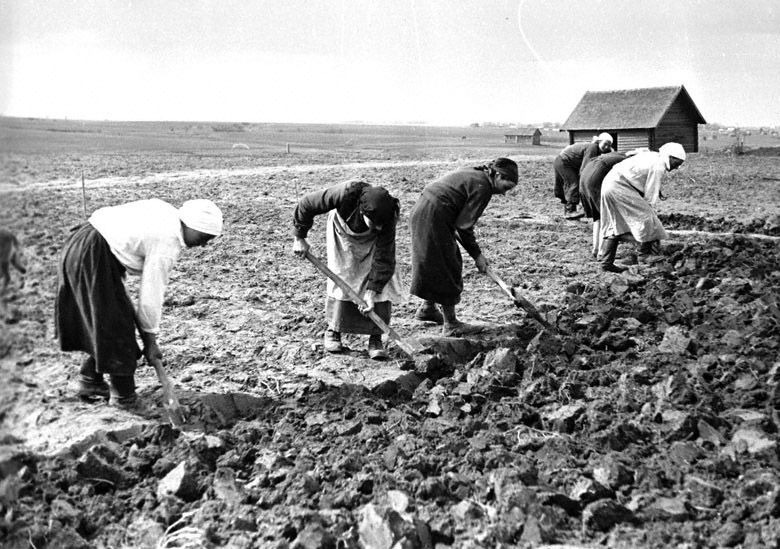 Какая безмерная тяжесть
На женские плечи легла.
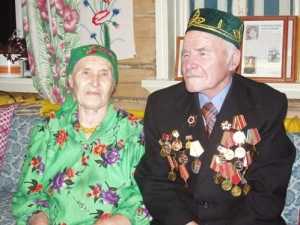 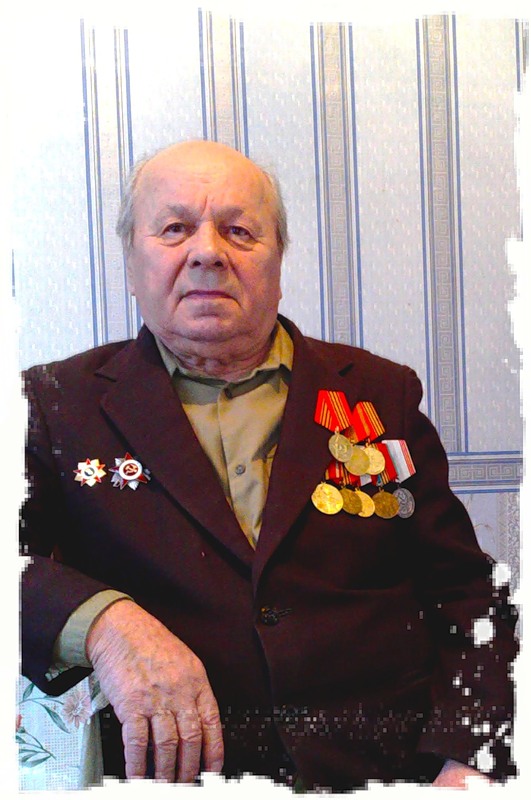 Рядом с нами живут ветераны, что прошли по дорогам войны…
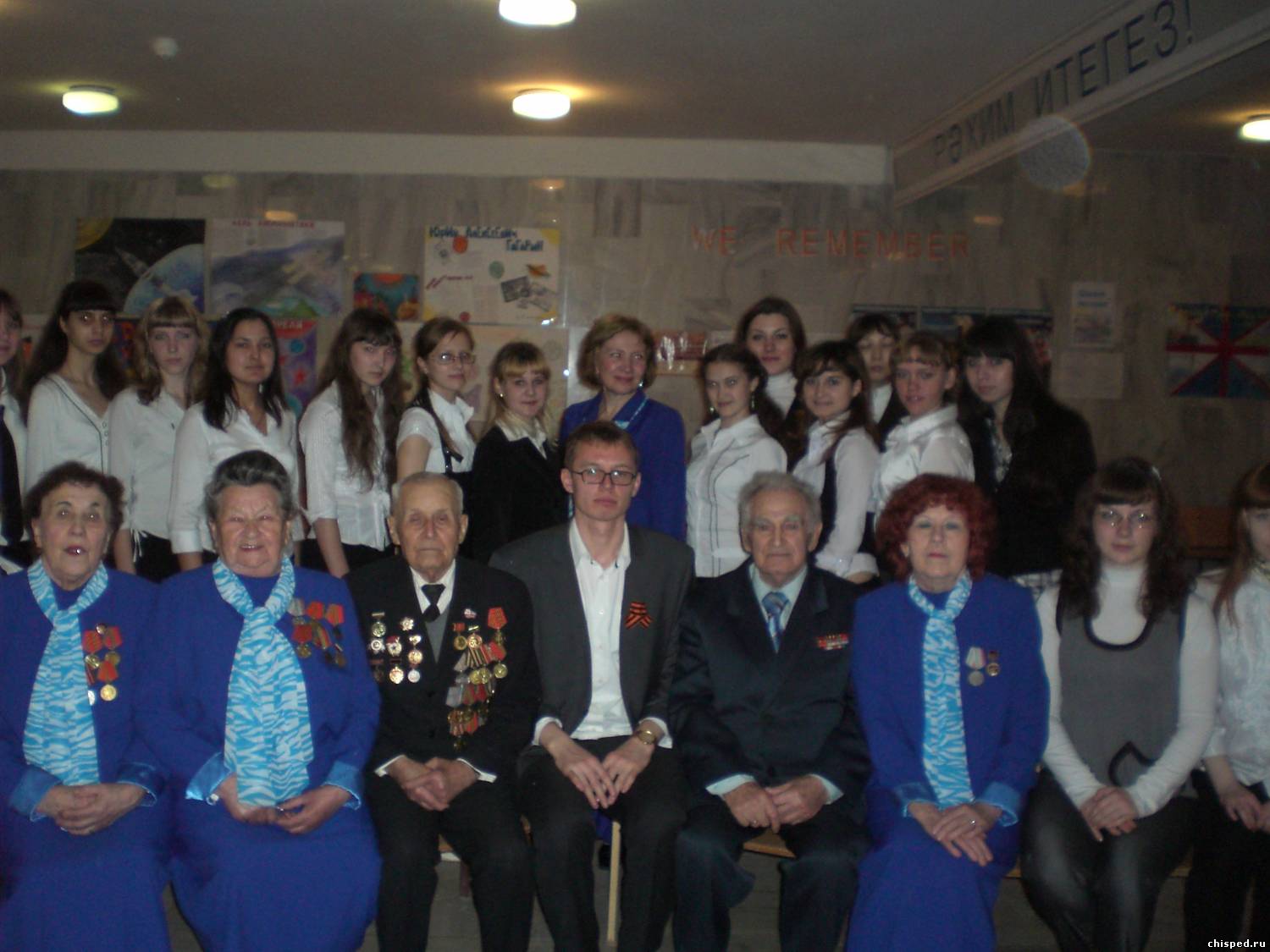 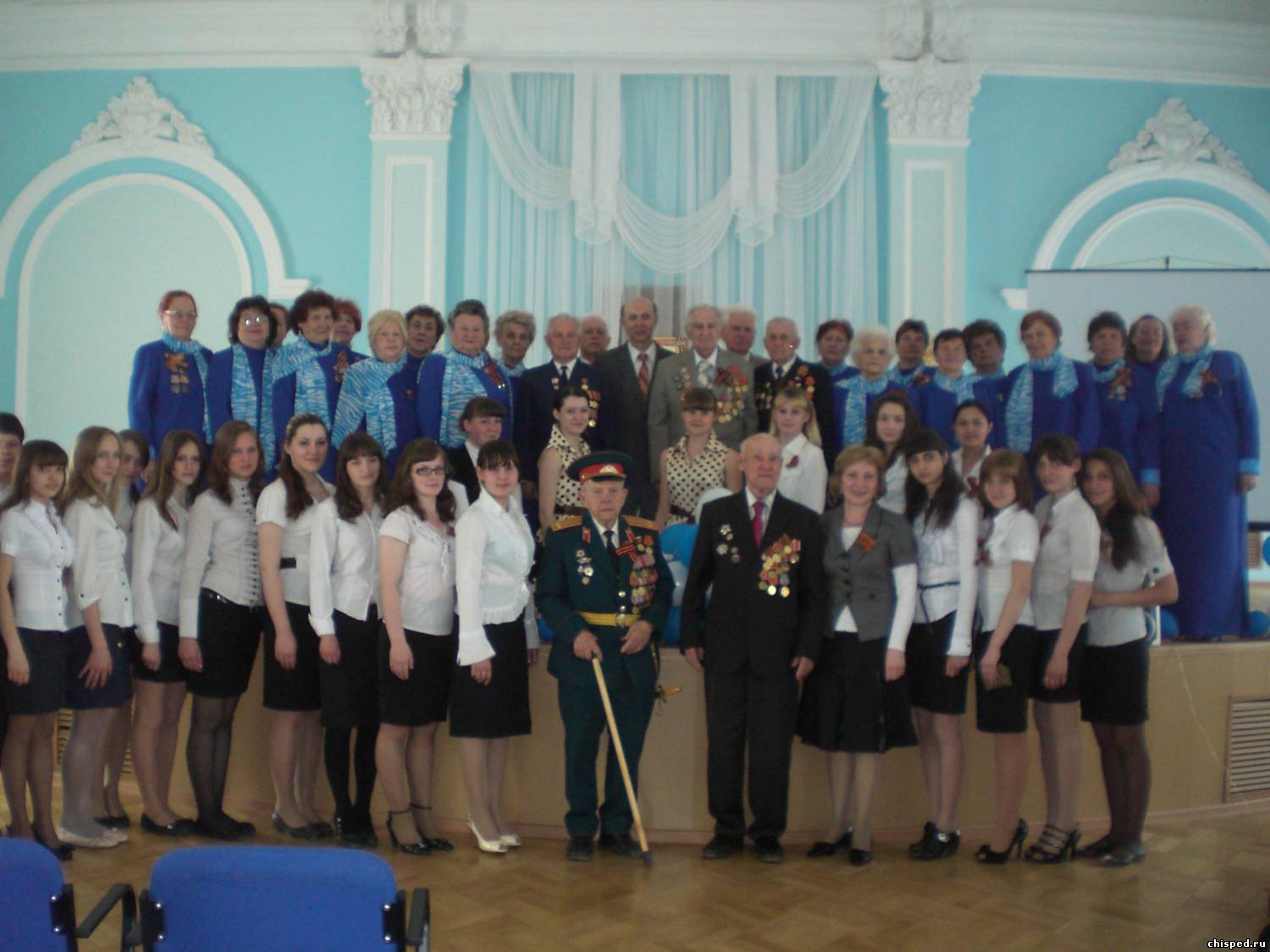 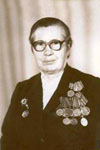 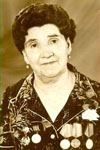 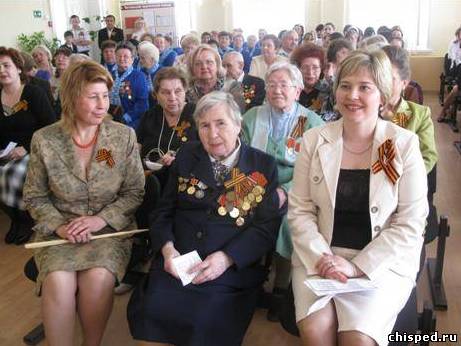 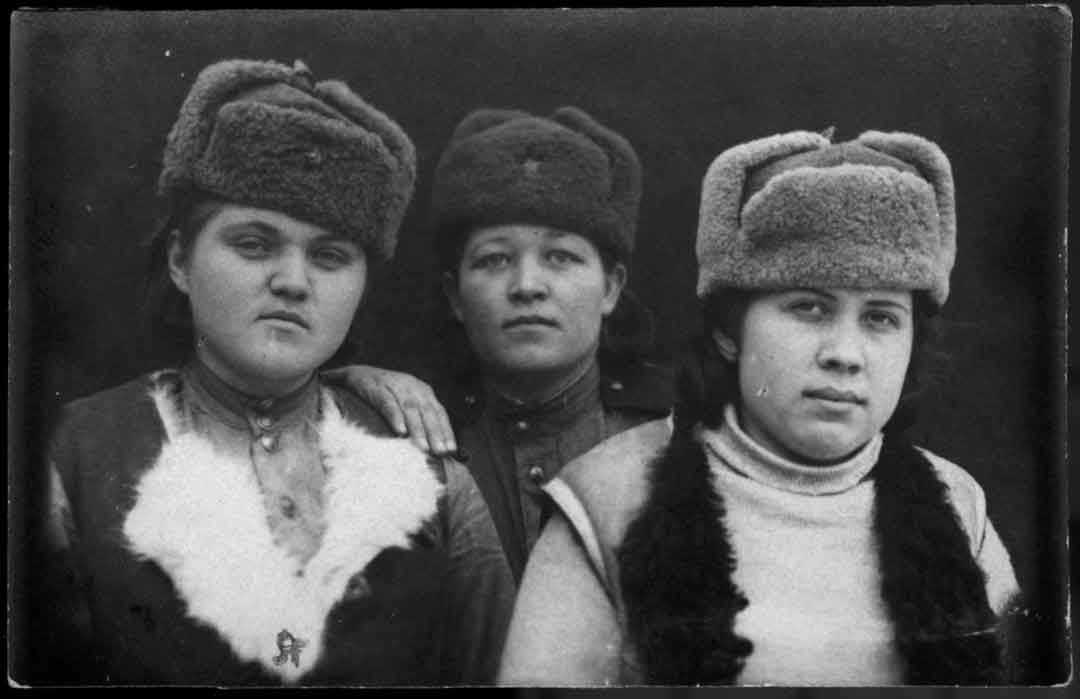 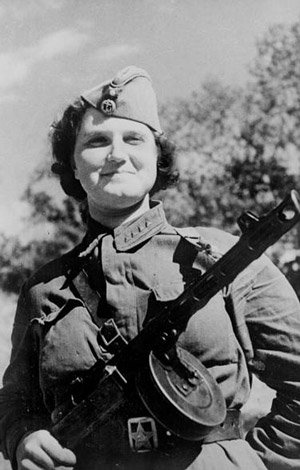 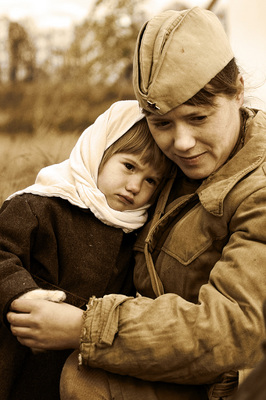 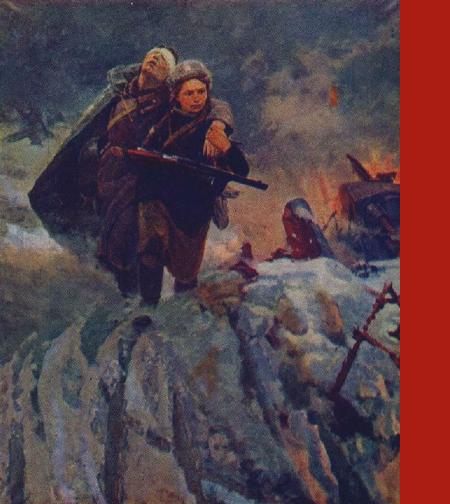 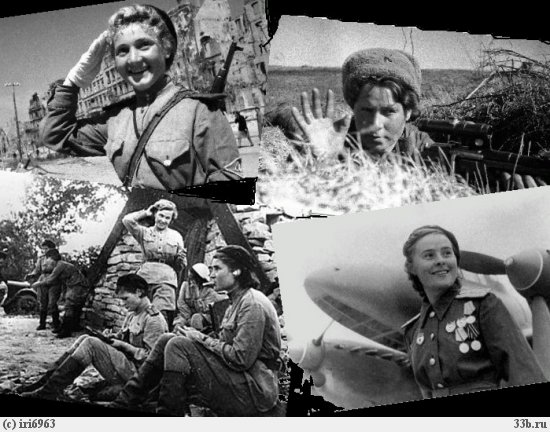 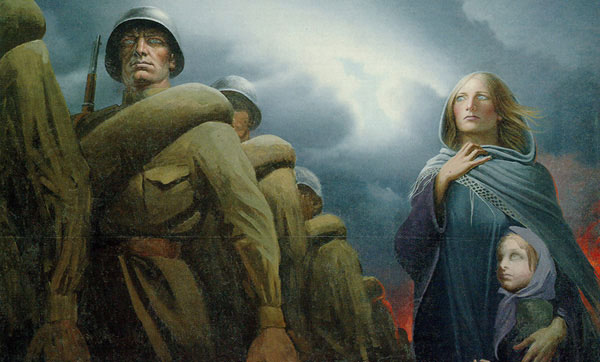 ПЕСНИ ВОЕННЫХ ЛЕТ
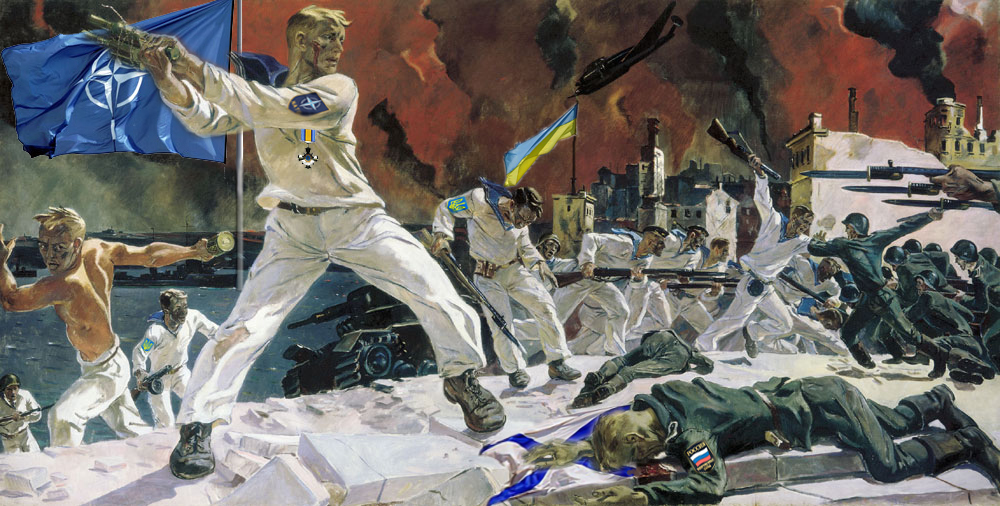 «ТРИ ТАНКИСТА»
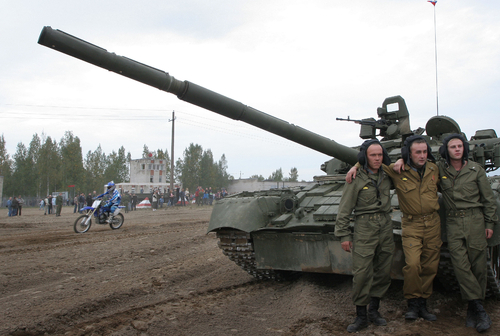 «КАТЮША»
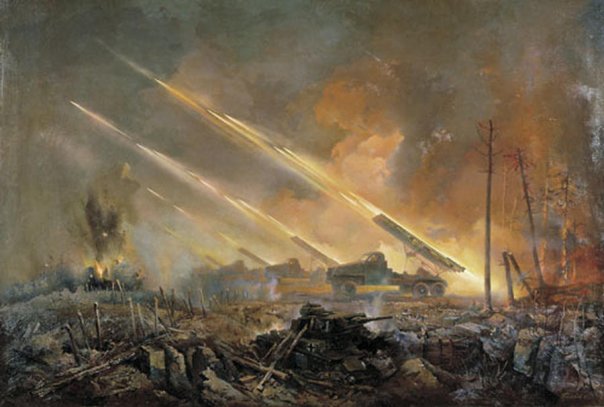 «ПОСЛЕДНИЙ БОЙ»
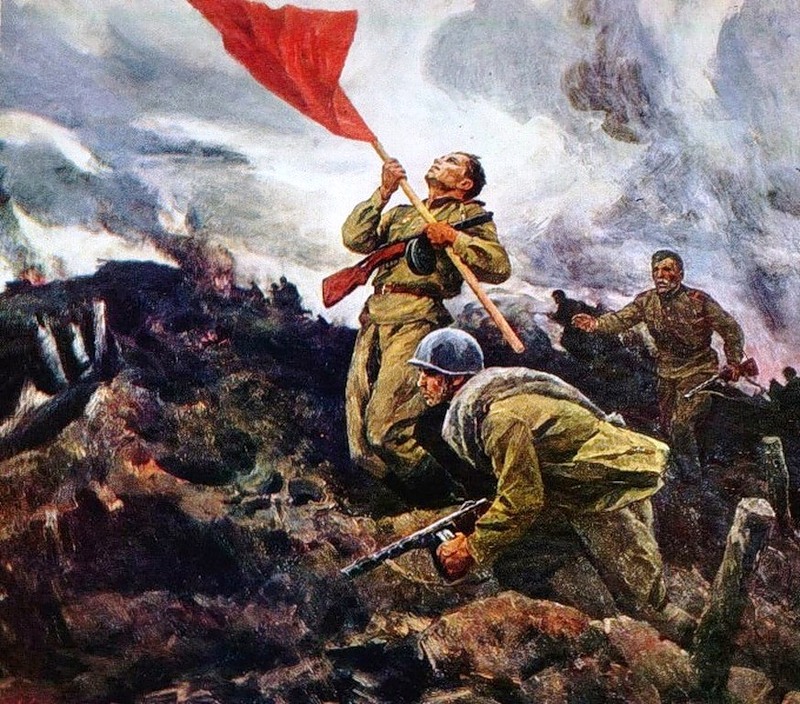 «ДОРОЖКА ФРОНТОВАЯ»
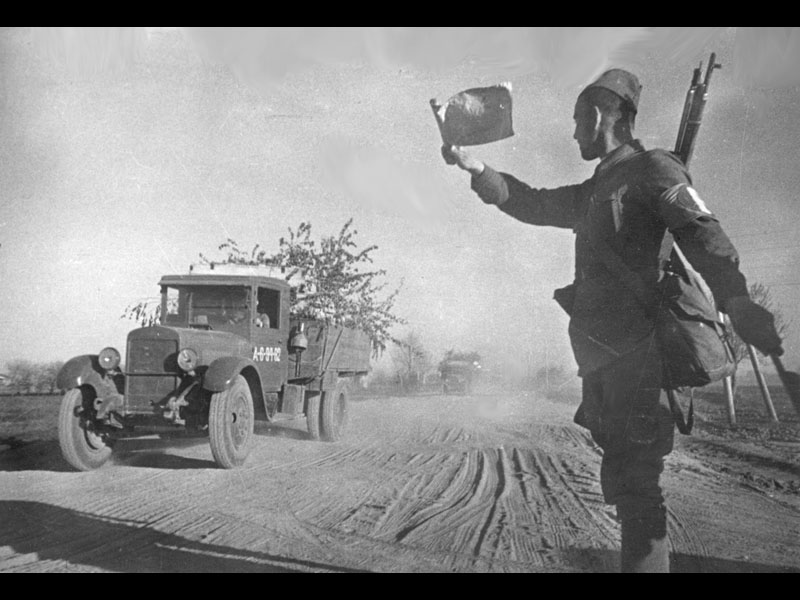 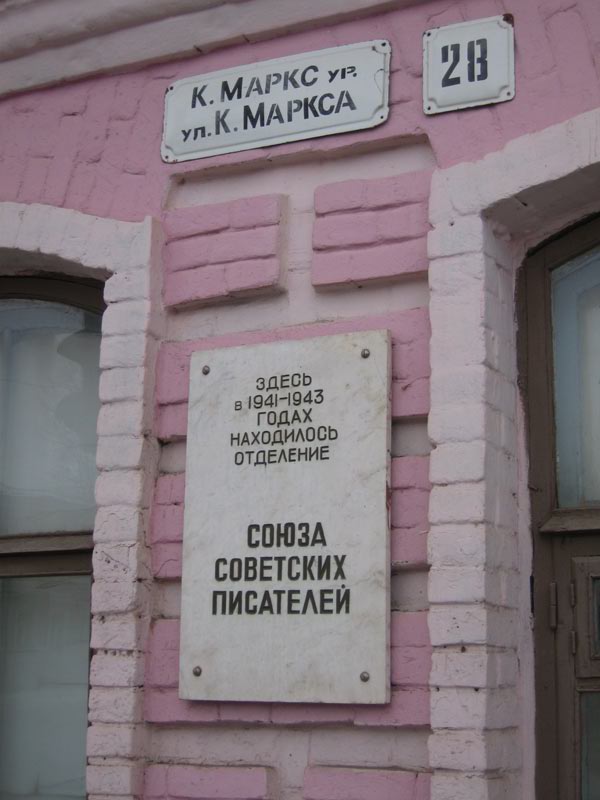 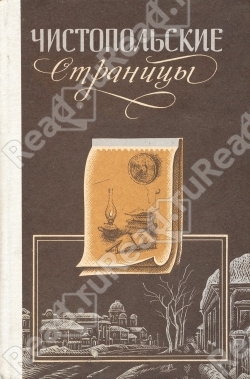 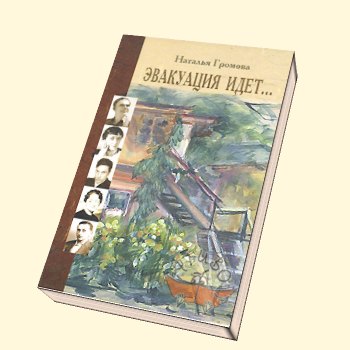 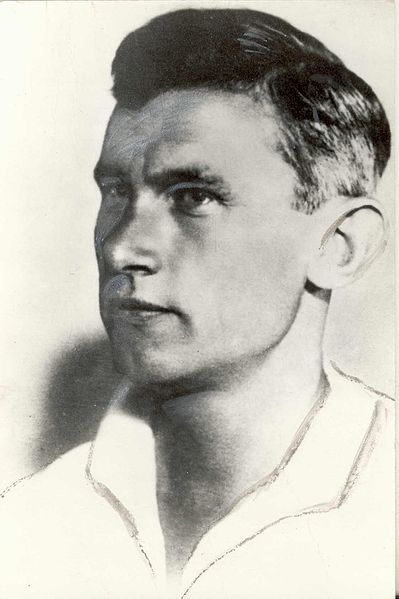 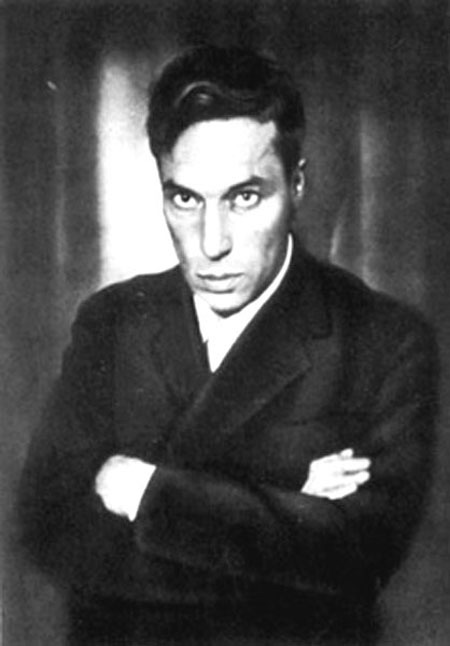 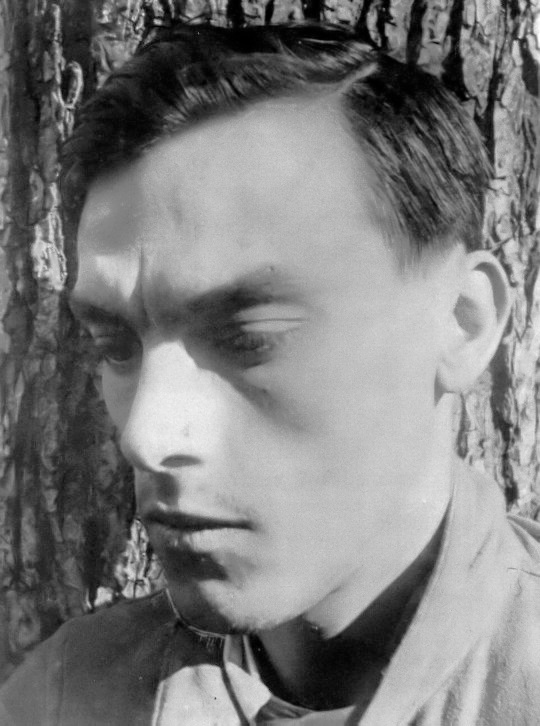 Фадеев александр александрович
Пастернак борис леонидович
ТАРКОВСКИЙ АРСЕНИЙ АЛЕКСАНДРОВИЧ
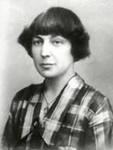 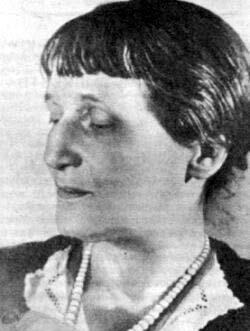 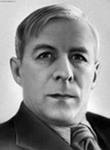 Цветаева марина ивановна
АХМАТОВА АННА АНДРЕЕВНА
АСЕЕВ НИКОЛАЙ НИКОЛАЕВИЧ
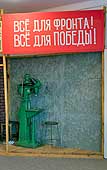 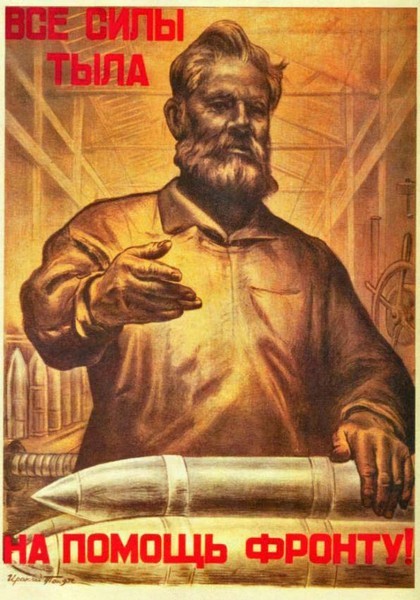 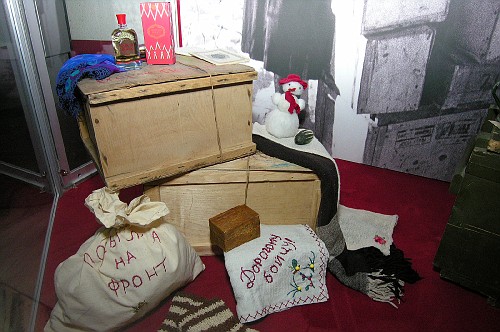 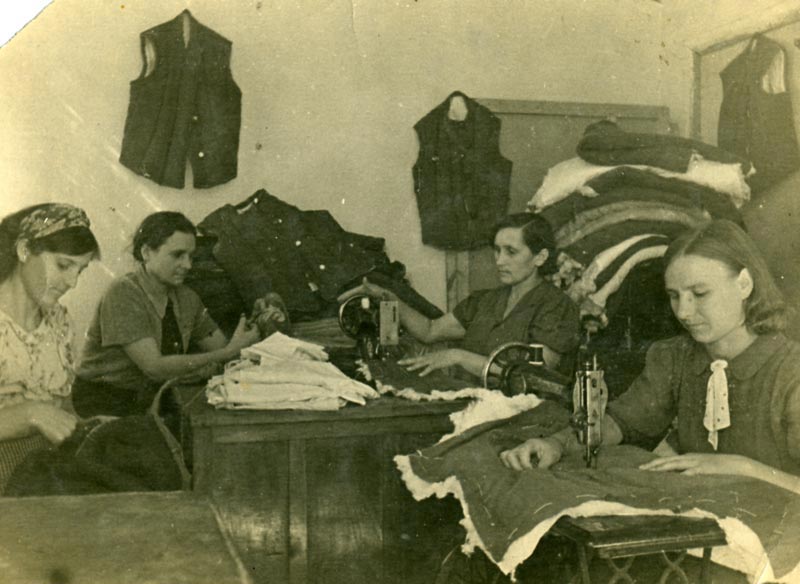 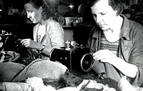 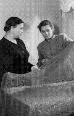 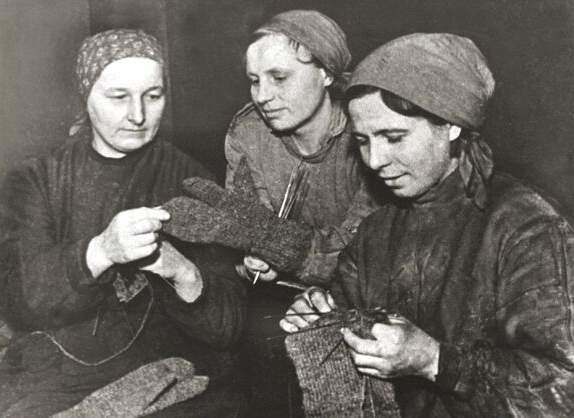 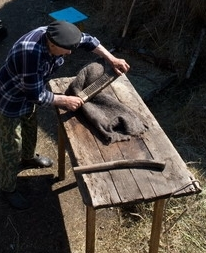 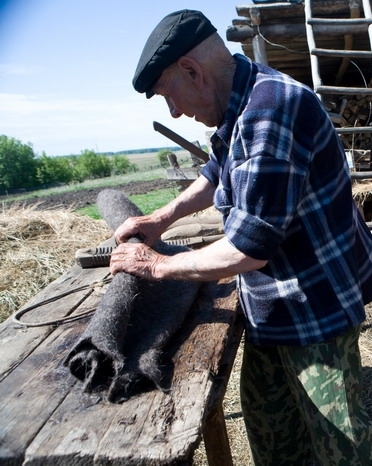 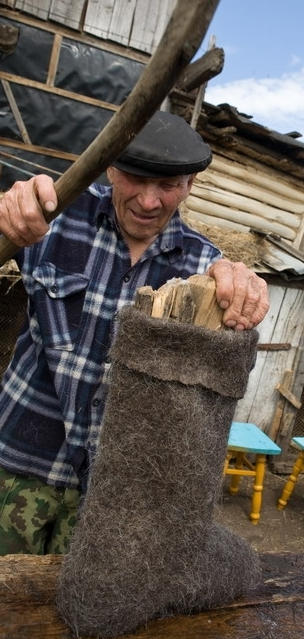 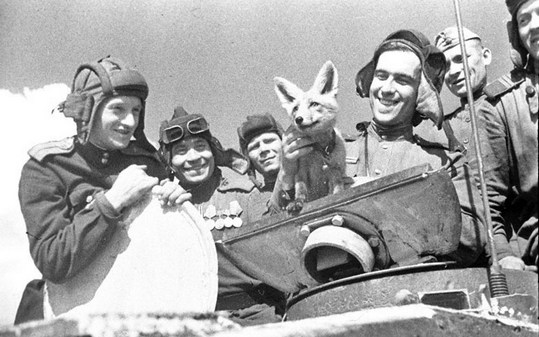 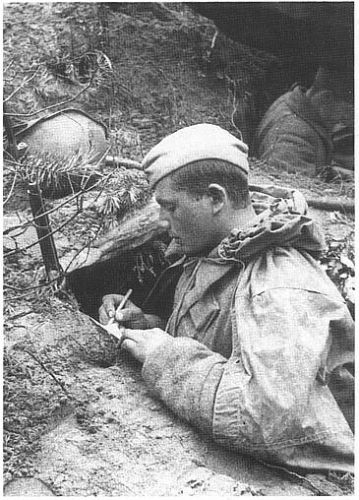 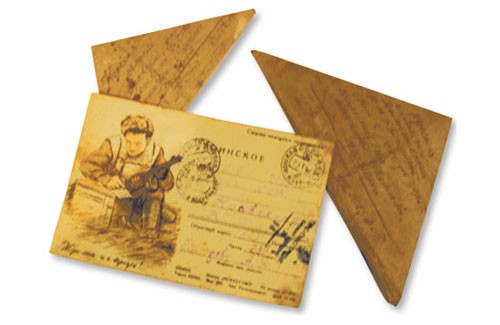 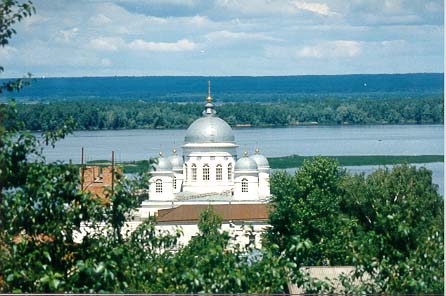 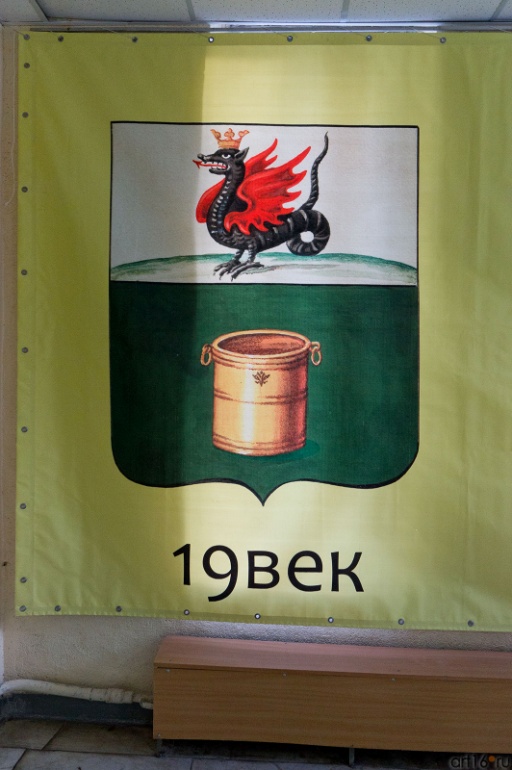 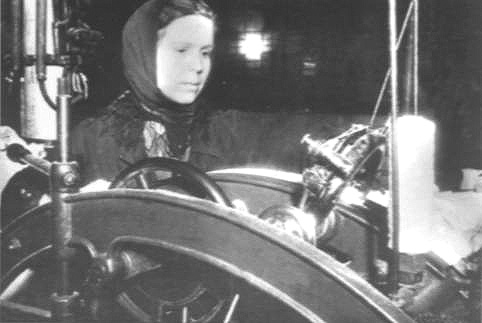 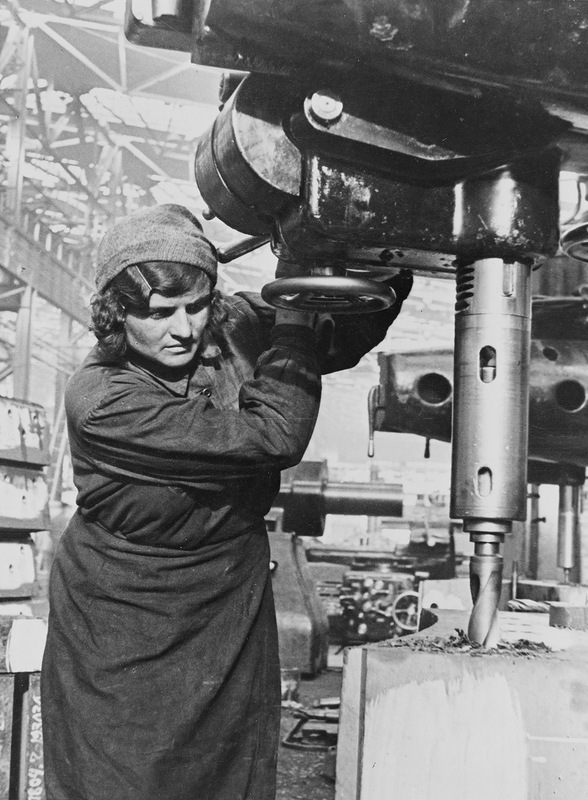 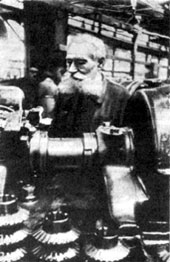 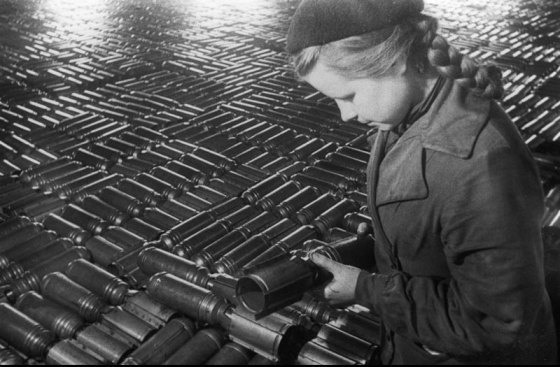 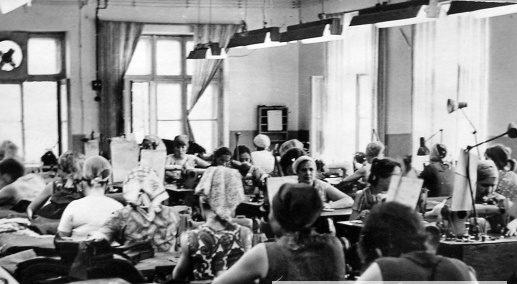 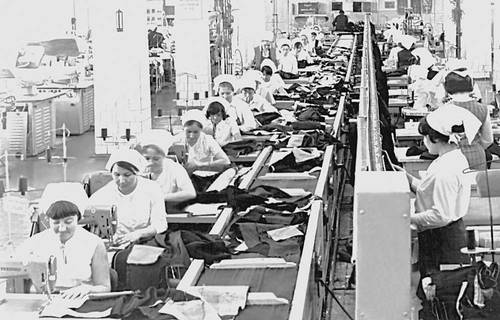 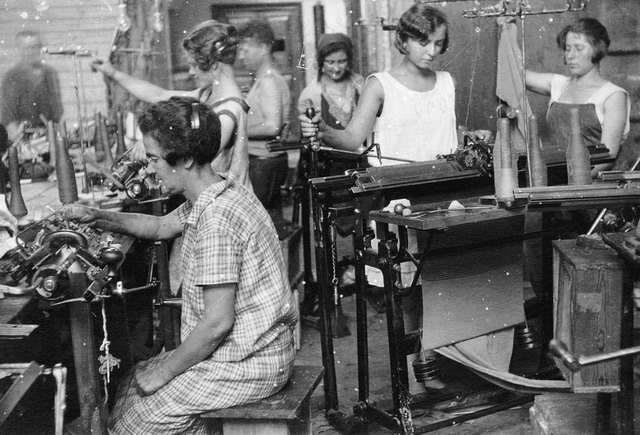 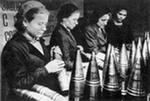 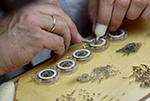 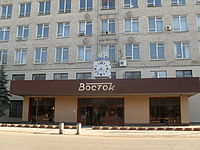 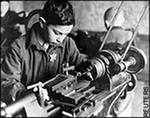 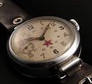 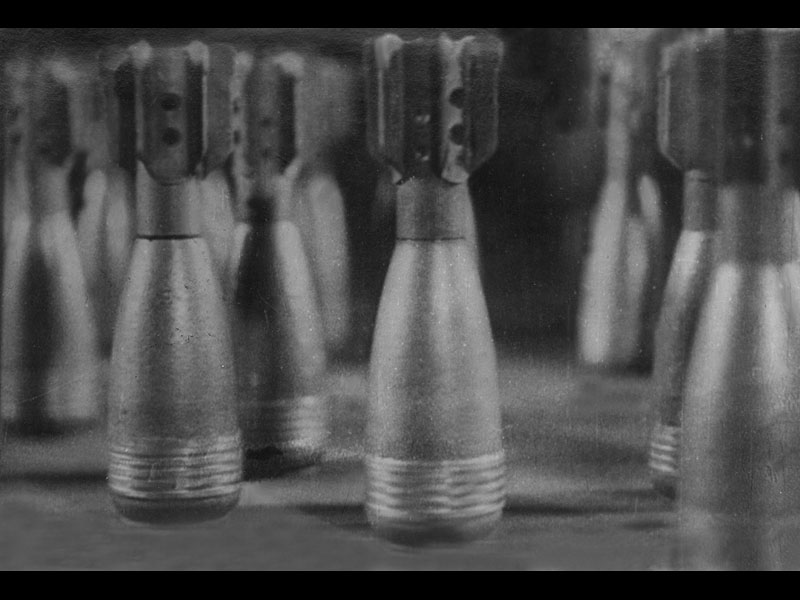 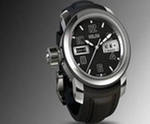 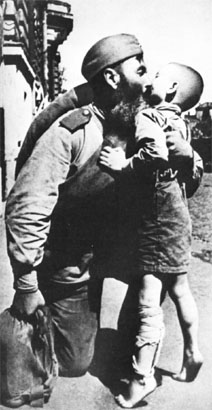 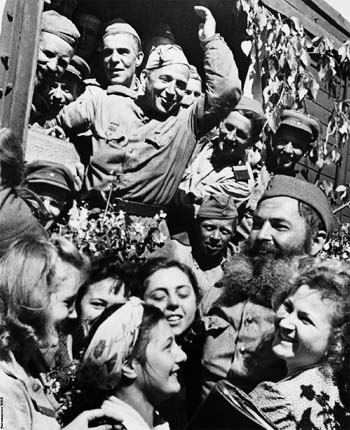 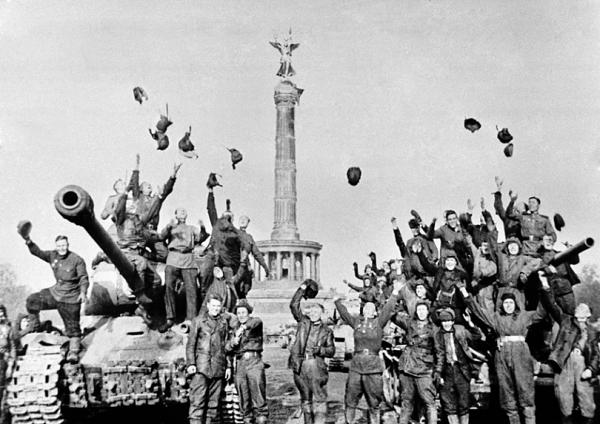 Пришла к нам весточка: «Победа!»
И нет боев, и нет войны!
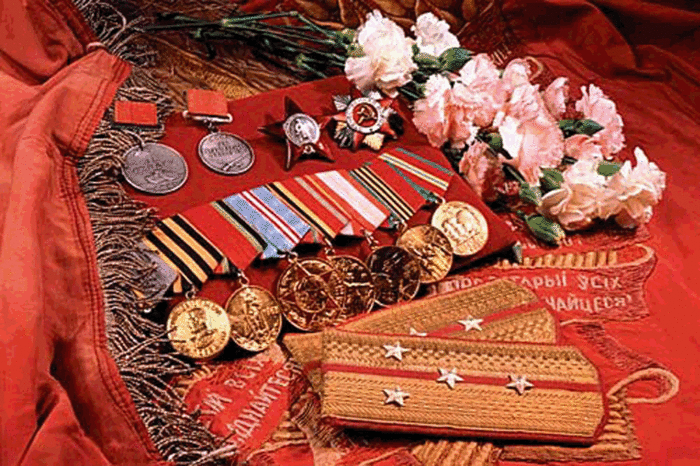 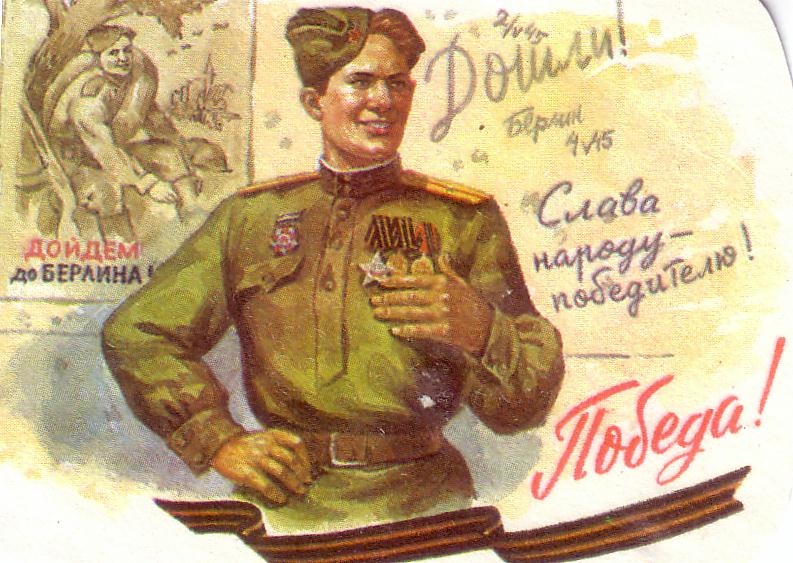 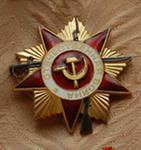 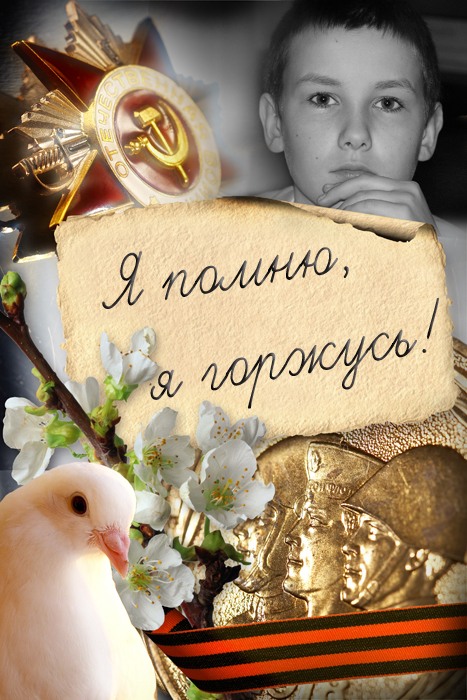 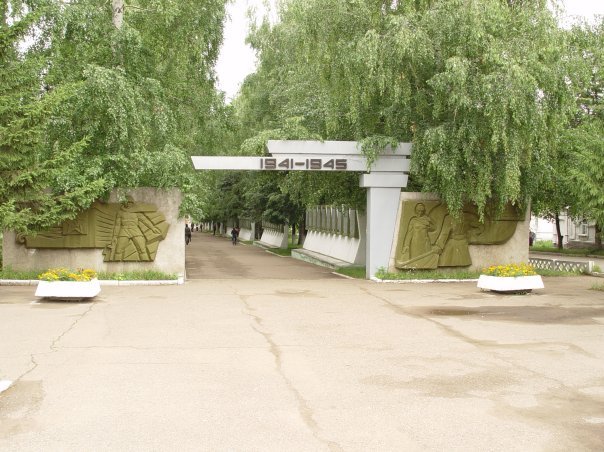 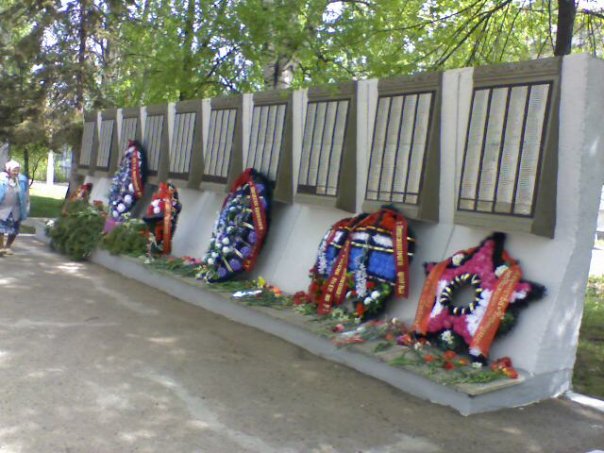 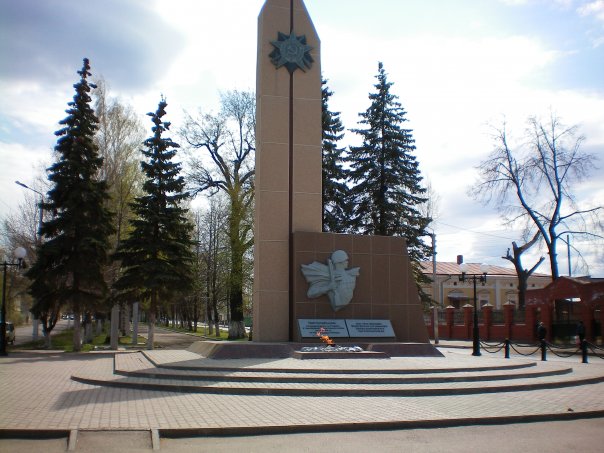 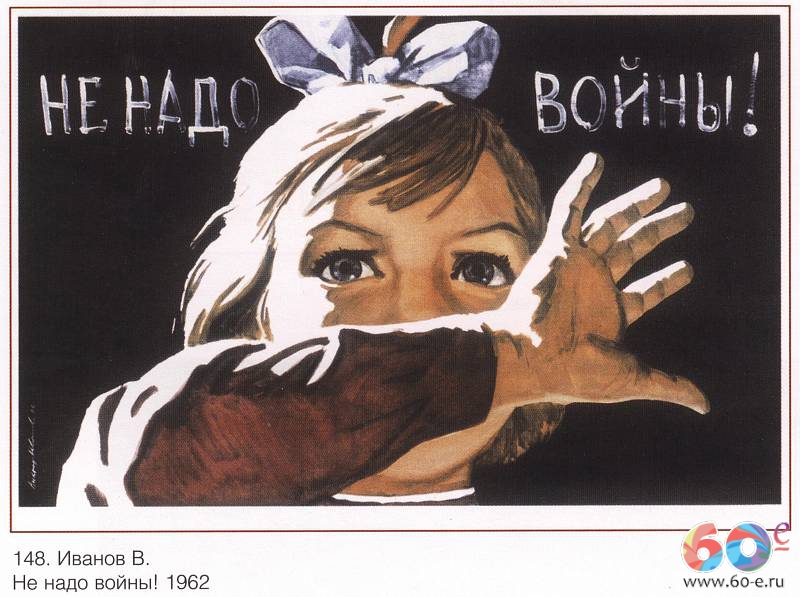 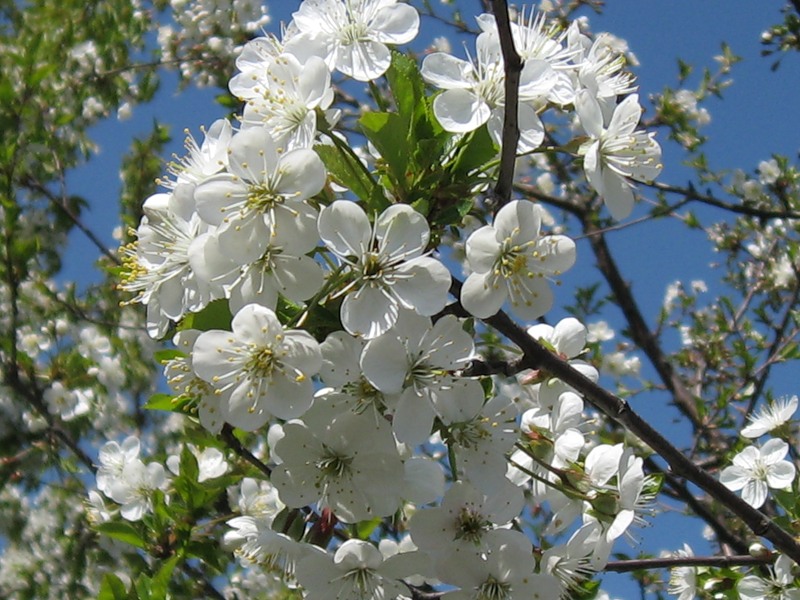 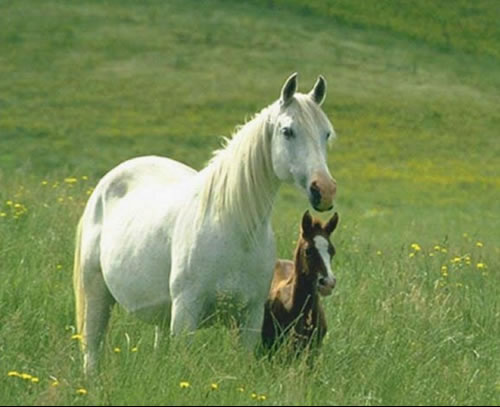 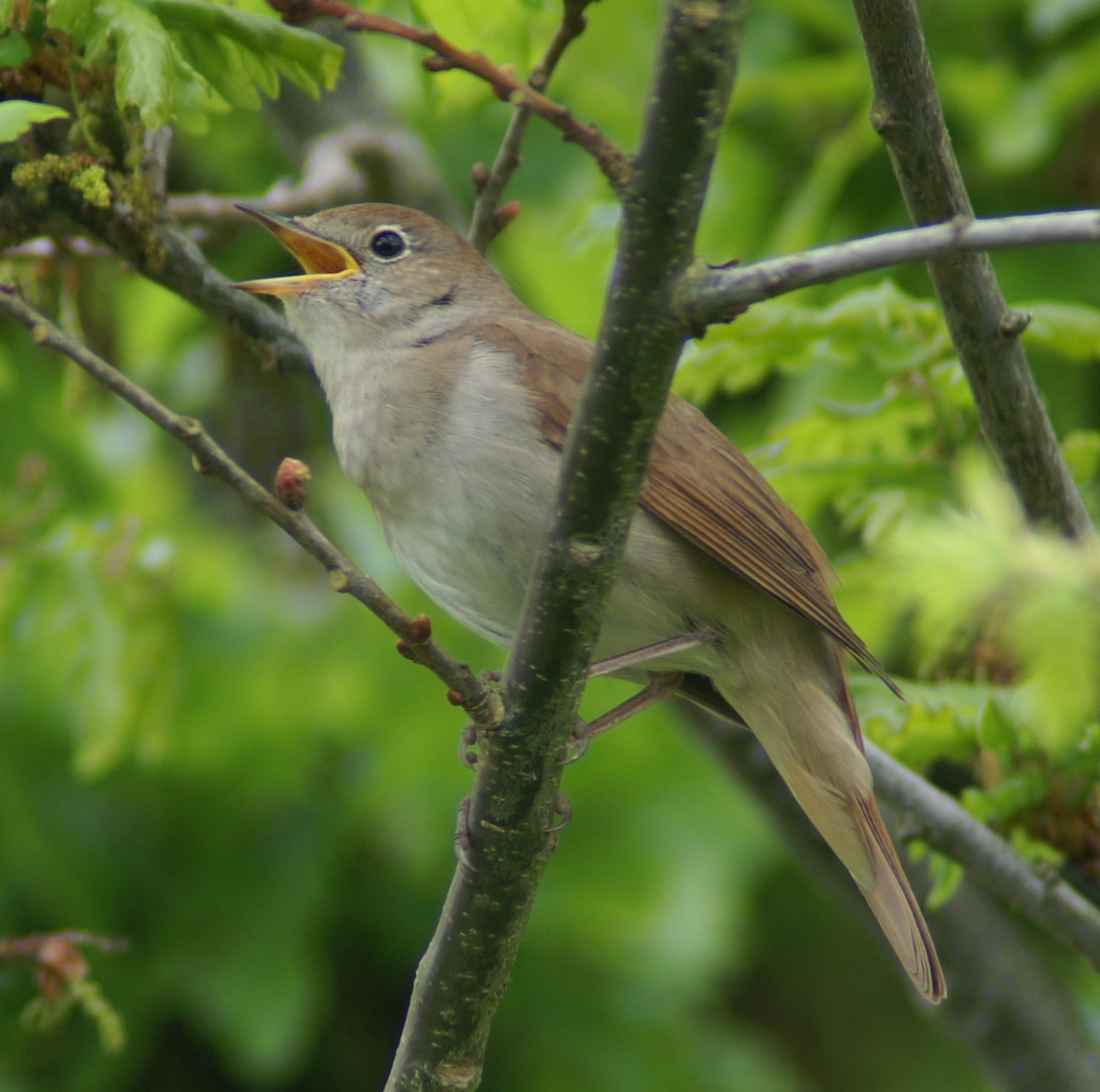 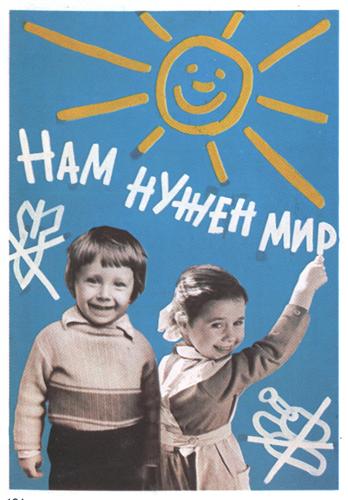 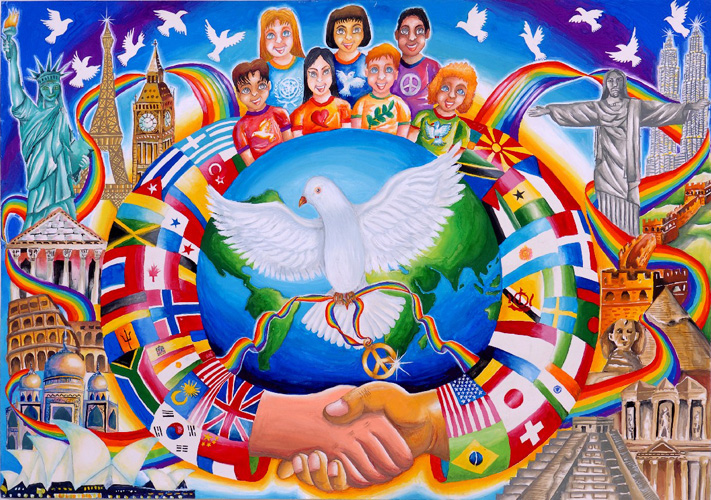